Formaty zapisu plików 3D, możliwości i ograniczenia
Projekt finansowany w ramach programu Ministra Nauki i Szkolnictwa Wyższego  pod nazwą „Regionalna Inicjatywa Doskonałości” w latach 2019 – 2020 nr projektu 020/RID/2018/19, kwota finansowania 12 000 000 PLN
Autor: Piotr Chabecki 
Częstochowa 2019
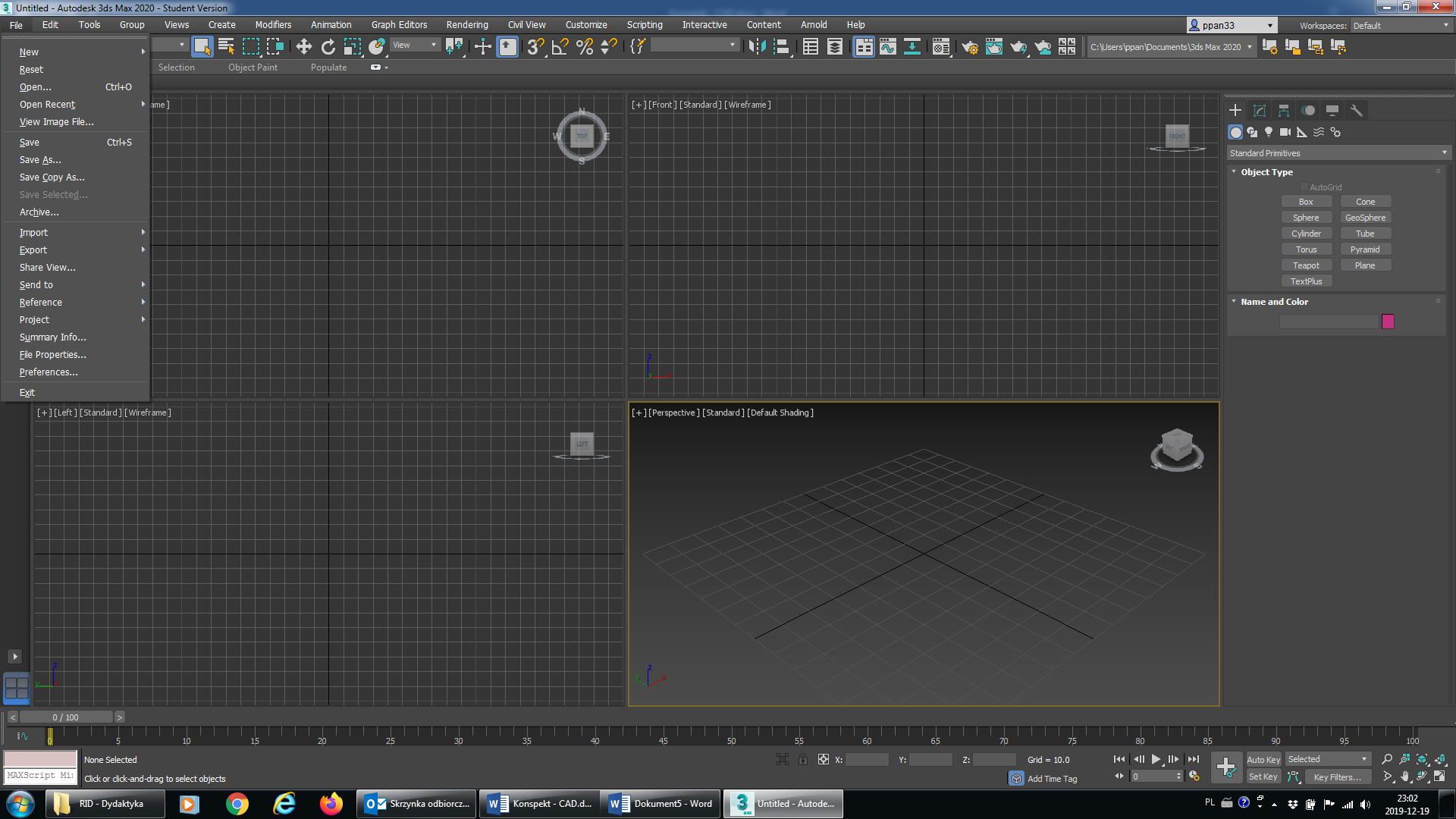 Wybór Menu zapisu i exportu w programie 3DStudio Max
podMenu wyboruexportu
Menu wyboru formatówplików
Format DWF
Design Web Format
ogólnodostępny format pliku, który został  stworzony przez firmę Autodesk. Służy do przeglądania, drukowania oraz przesyłania plików projektowych typu CAD. Pliki DWF są  kompresowane, w związku z tym, zajmują mniej miejsca oraz są szybsze w transmisji niż standardowe pliki projektowe jak DWG czy DXF
Format DWG
Zastrzeżony, binarny format plików tworzony przez program AutoCAD. Format ten stworzyła firma Autodesk do obsługi oprogramowania AutoCAD oraz programów pochodnych. W formacie tym zapisywane są modele dwu- i trójwymiarowe. Jest formatem zamkniętym
Format DXF
Data Exchange Format – rozszerzenie nazwy pliku służącego wymianie danych wektorowych. ... Specyfikacja tego formatu została opracowana przez firmę Autodesk i służyła początkowo głównie do wymiany danych pomiędzy programami AutoCAD i 3D Studio - najogólniej do konwersji pliku DWG na DXF i odczytaniu (już DXF) przez dowolne programy.
DXF jest formatem wymiany (tekstowym oraz (opcjonalnie) binarnym) danych. Jest tekstowym formatem jawnym. Jego specyfikacja jest bezpłatna i ogólnodostępna.
Format STL
Standard Template Library
STL – format pliku stworzony przez 3D Systems na potrzeby drukowania przestrzennego metodą stereolitografii. Pliki STL mają formę tekstowych poleceń w tym instrukcji wykonywanych w pętli, które określają siatkę wielokątów. Istnieje jednak także binarna forma, w której plik ma mniejszy rozmiar niż tekstowy odpowiednik.
Format Ai
Adobe Illustrator 
rozszerzenie wewnętrznego formatu plików programu grafiki wektorowej Adobe Illustrator. Format . ai jest zastrzeżonym formatem plików
Format OBJ
OBJ to format pliku definicji geometrii 2D i 3D opracowany po raz pierwszy przez Wavefront Technologies dla pakietu animacji Advanced Visualizer. Format pliku jest otwarty i został przyjęty przez innych dostawców aplikacji graficznych 3D. Format pliku OBJ to prosty format danych reprezentujący geometrię 3D
Dziękuję za uwagę